Having Kids Business Plan
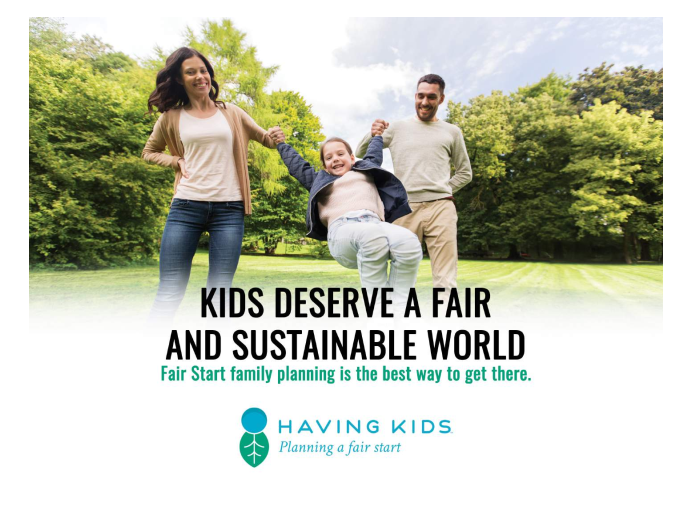 [Speaker Notes: KIDS DESERVE A FAIR 
AND SUSTAINABLE WORLD 
Fair Start family planning is the best way to get there.]
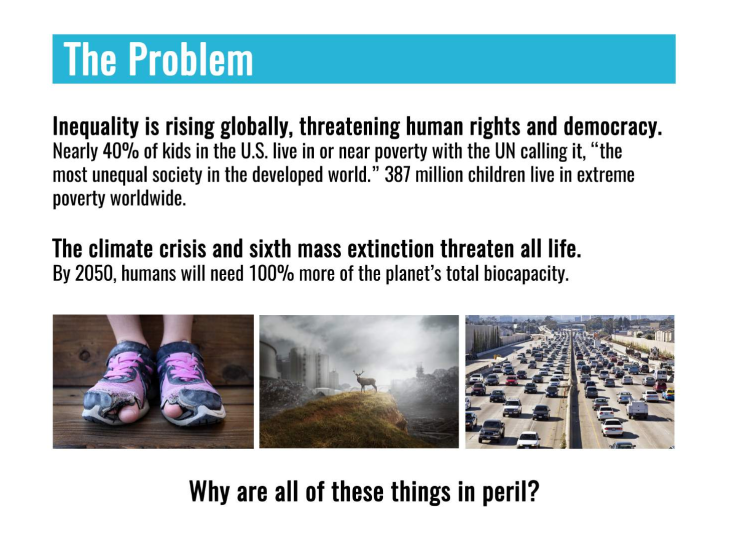 [Speaker Notes: Inequality is rising globally, threatening human rights and democracy. 
Nearly 40% of kids in the U.S. live in or near poverty with the UN calling it, “the most unequal society in the developed world.” 387 million children live in extreme poverty worldwide.

The climate crisis and sixth mass exinction threaten all life. 
By 2050, humans will need 100% more of the planet’s total biocapacity.

Why are all of these things in peril?]
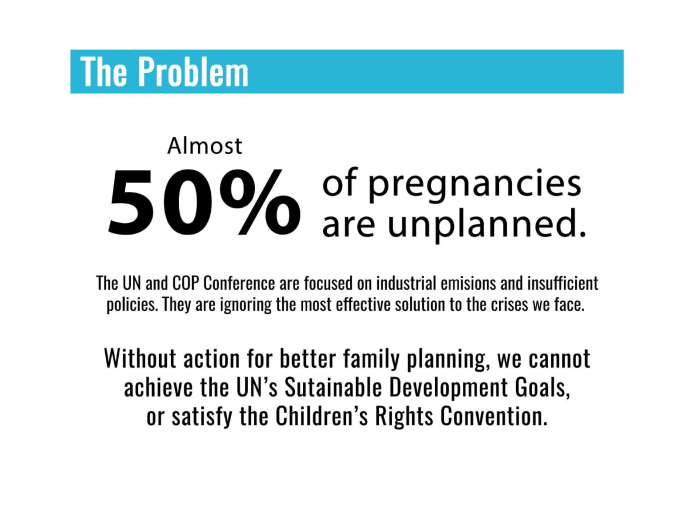 [Speaker Notes: Almost 50% of pregnancies are unplanned.

The UN and COP Conference are focused on industrial emisions and insufficient policies. They are ingoring the most effective solution to the crises we face.

Without action for better family planning, we cannot achieve the UN’s Sutainable Development Goals, or satisfy the Children’s Right Convention.]
The Problem is Unsustainable Growth
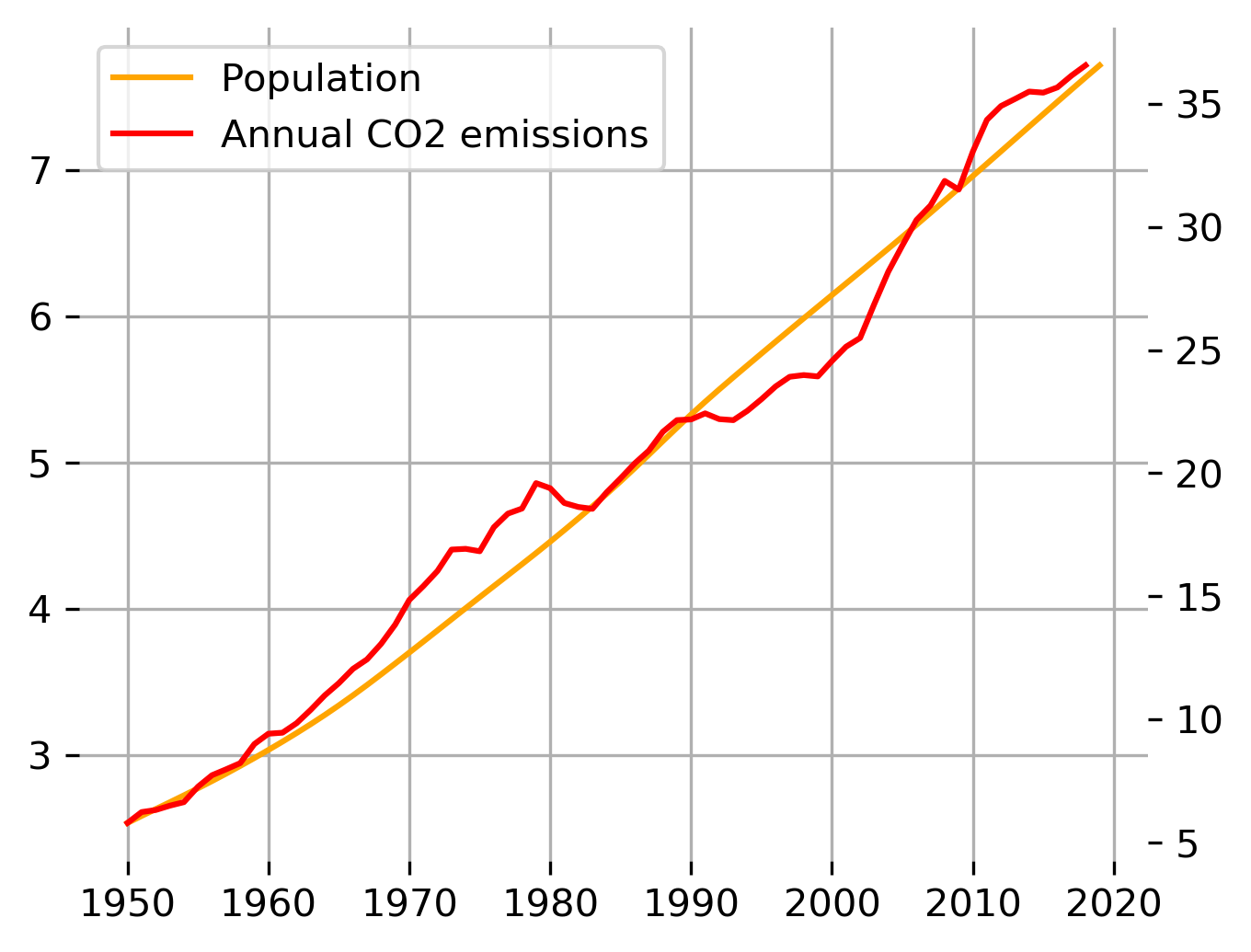 The target is well-defined
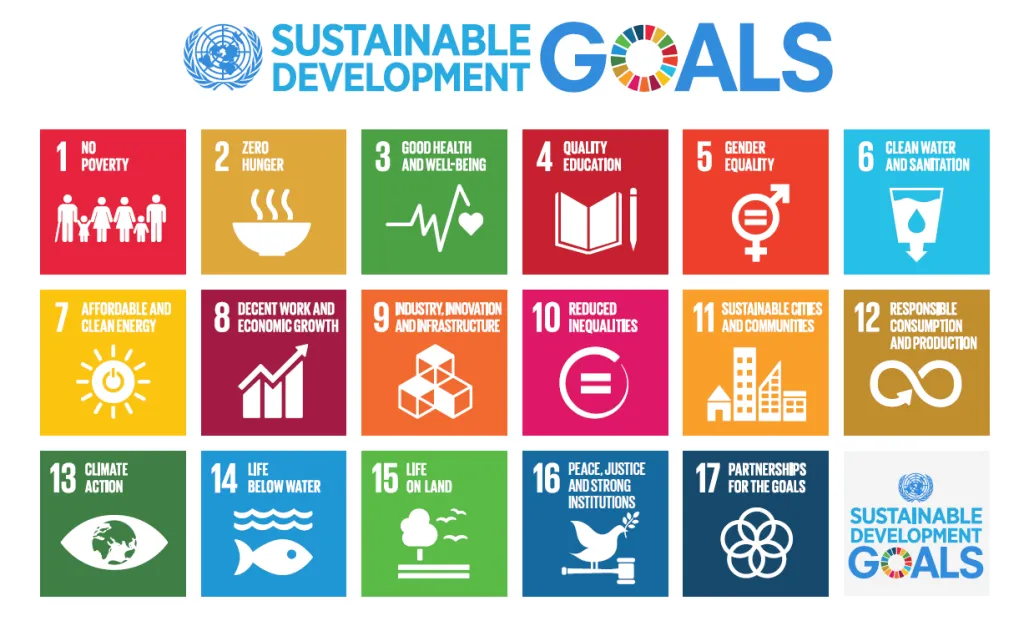 “Development that meets the needs of the present without compromising the ability of future generations to meet their own needs."

-International Institute for Sustainable Development
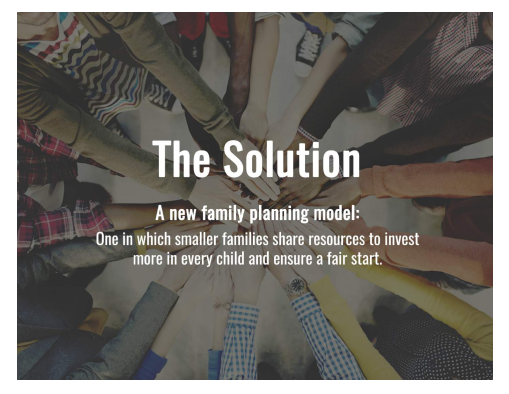 [Speaker Notes: The Solution

A new family planning model:
One in which smaller families share resources to invest more in every child and ensure a fair start.]
The Solution is in Our Hands
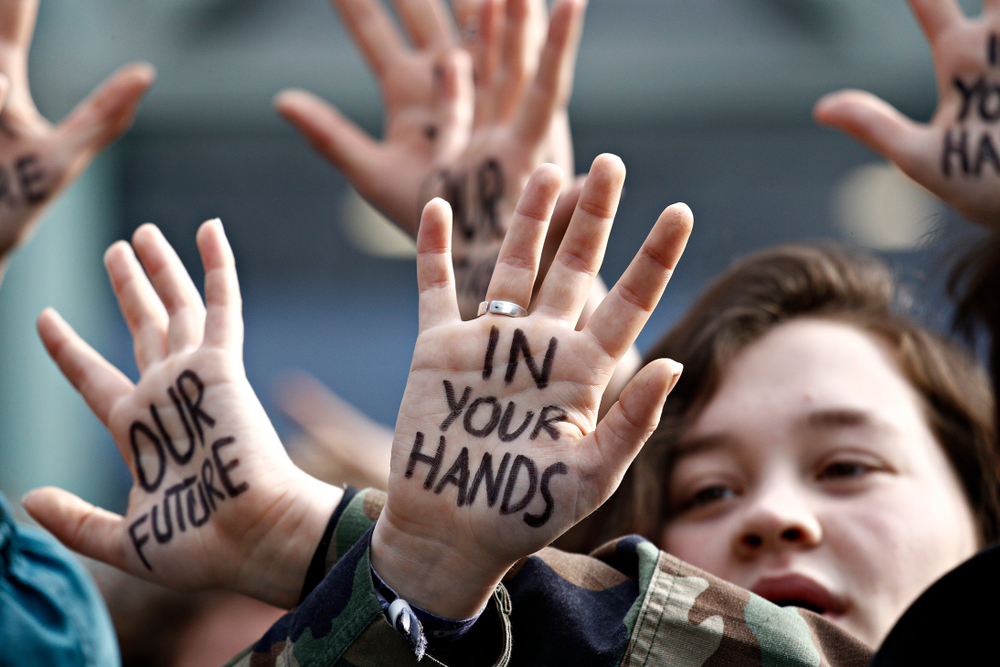 The Solution is Green
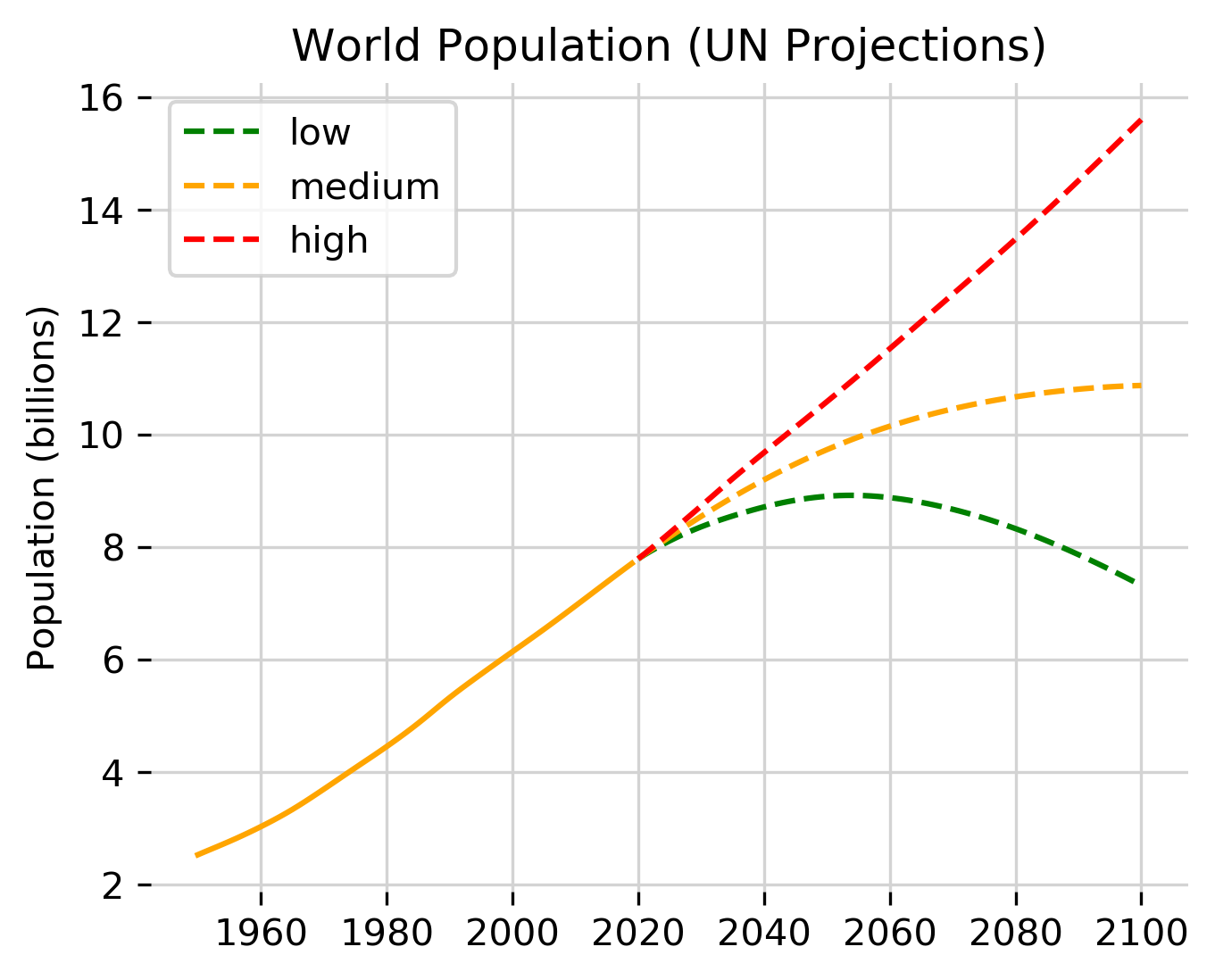 World Population will increase to 11 billion by 2100 if we do nothing, threatening our survival.
“Population growth and economic (consumption) growth are the two main causes of global warming.”
Flatten the Curve Before it is too late
Countries with lower Population Growth are Developing More Sustainably
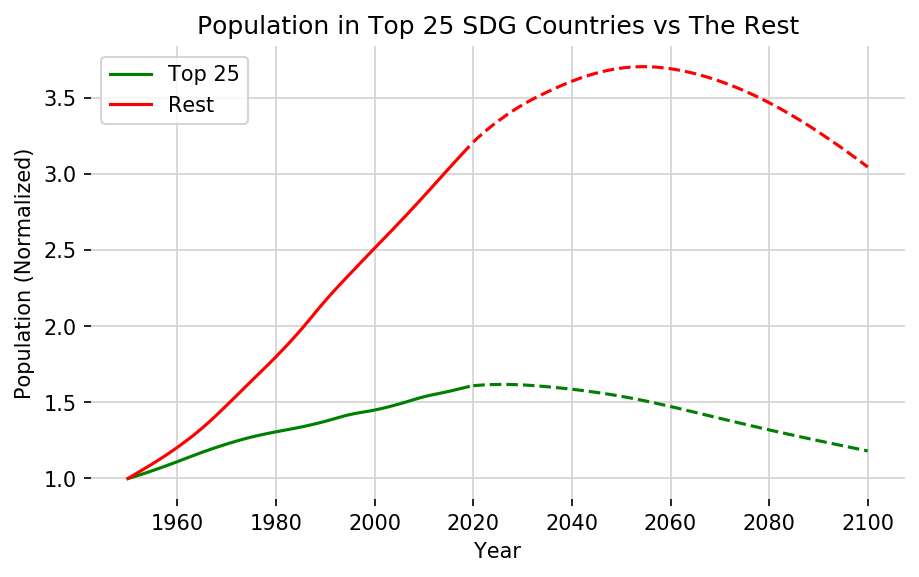 Total Population of the Top 25 Sustainably Developing Countries in 2015 vs the rest.
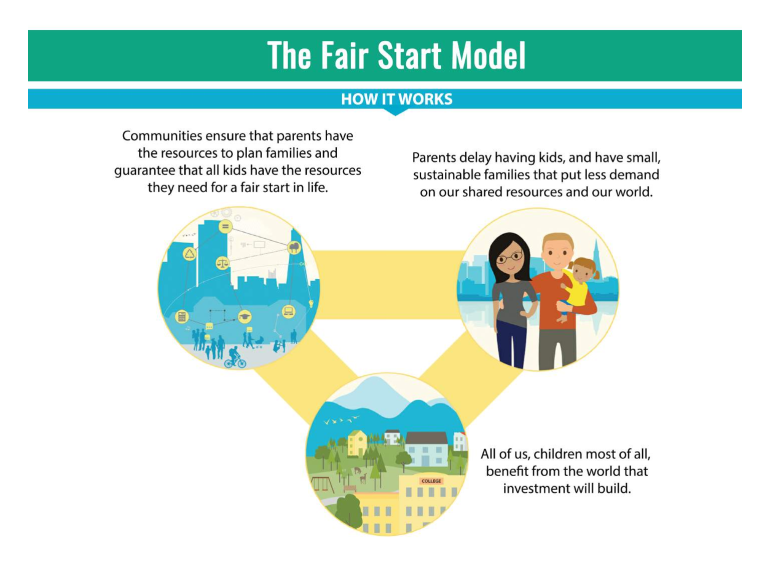 [Speaker Notes: The Fair Start Model

How it works

Communities ensure that parents have the resources to plan families and guarantee that all kids have the resources they need for a fair start in life.

Parents delay having kids, and have small, sustainable families that put less demand on our shared resources and our world.

All of us, children most of all, benefit from the world that investment will build.]
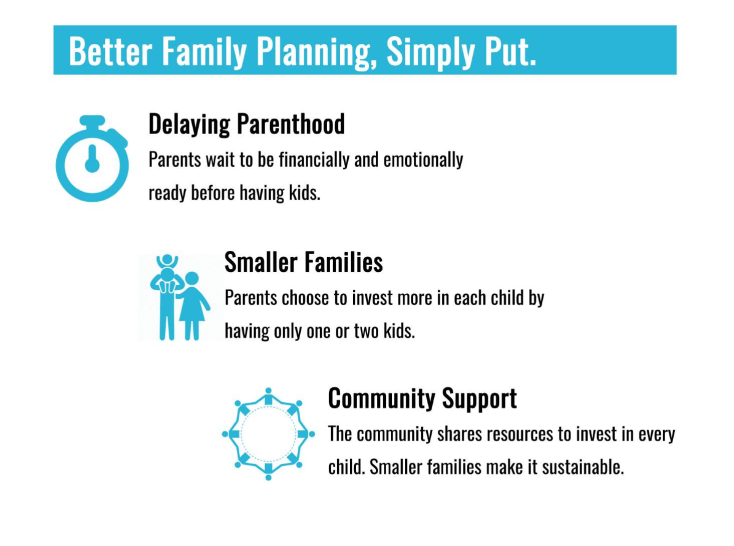 [Speaker Notes: Better Family Planning, Simply Put.

Delaying Parenthood
Parents wait to be financially and emotionally ready before having kids.

Smaller Families
Parents choose to invest more in each child by having only one or two kids.

Community Support
The community shares resources to invest in every child. Smaller families make it sustainable.]
Planners are Achievers
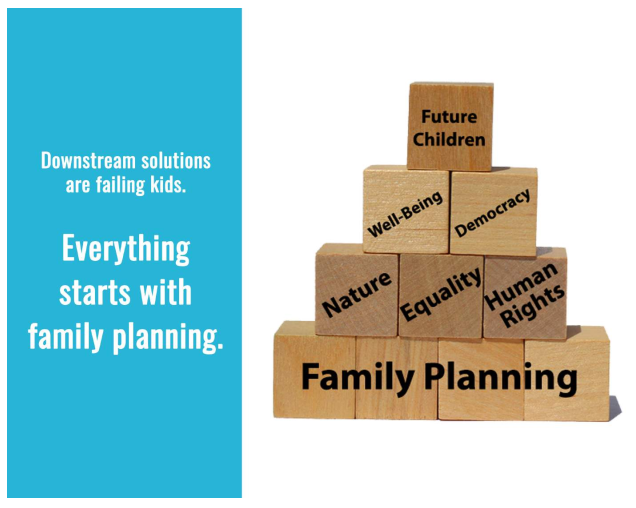 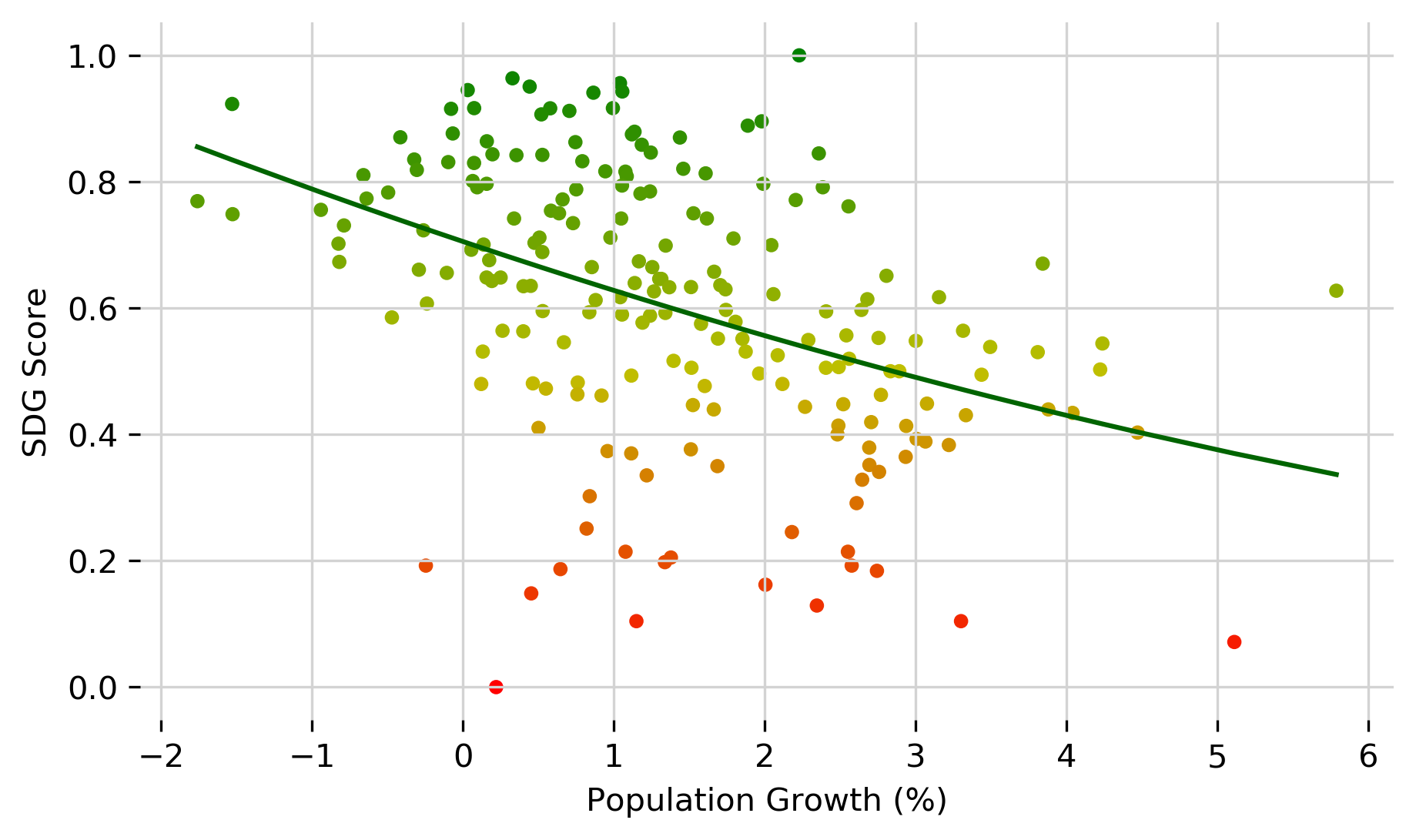 Fertility Delay Incentives to Planning
Delayed Parenthood
HavingKids.org
Guaranteed Minimum Income (GMI)
Reduced Inequality
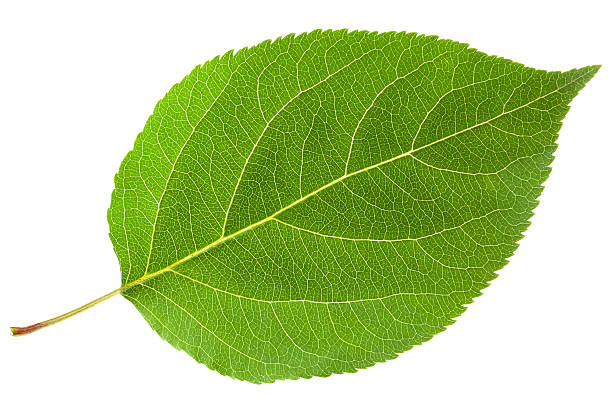 Better Family Planning
Lower Population Growth & SDGs
Equal Opportunity & Education For all Kids
Fair Start
How much do we owe?
Close the Gap
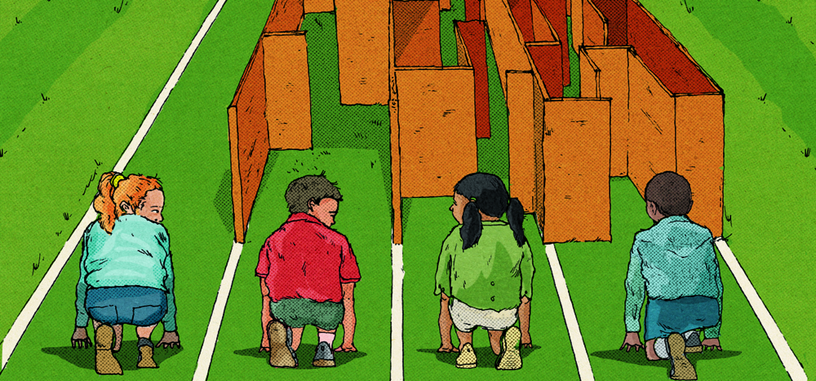 Collective 
Action
Tax Transfers
Individual Action
Private Funds
“diversity, equity & inclusivity”
Human Lives ⇐⇒ Animal Lives
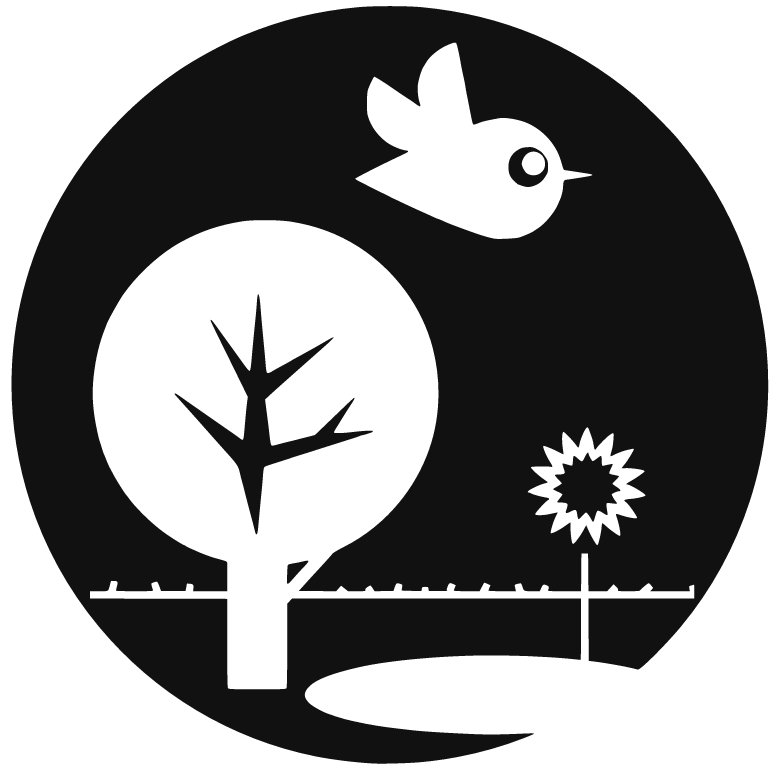 Excess Population Growth
The Animal Mortality Impact Calculator
Animal Mortality
Biodiversity 
loss
HavingKids’ impact
20 TIMES: Having a smaller family is 20 times more effective than behavioral change 
13%: The return on investment for early childhood programs 
1 MILLION SPECIES face extinction thanks to human activity, the U.N. reports.
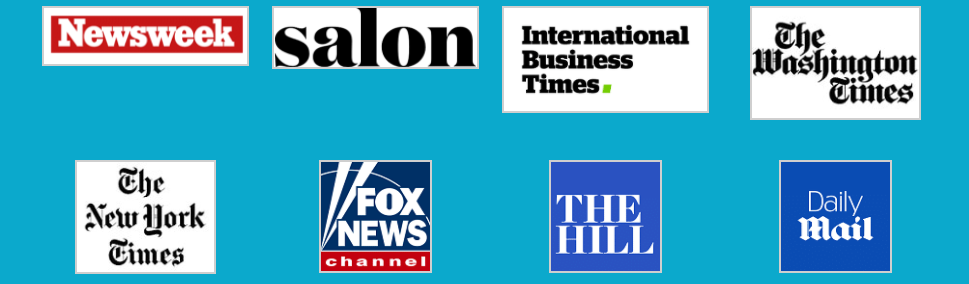 HavingKids’ 
Research & Collaborations
Dillard, C. J. (2007). Rethinking the procreative right. Yale Hum. Rts. & Dev. LJ, 10, 1. 

Conly, S. (2016). One child: Do we have a right to more?. Oxford University Press, USA.

Analysis with collaboration with University of Oxford
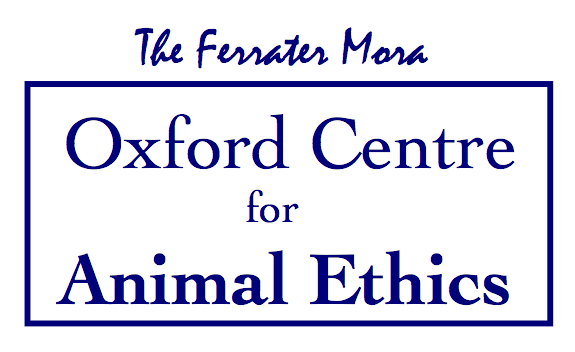 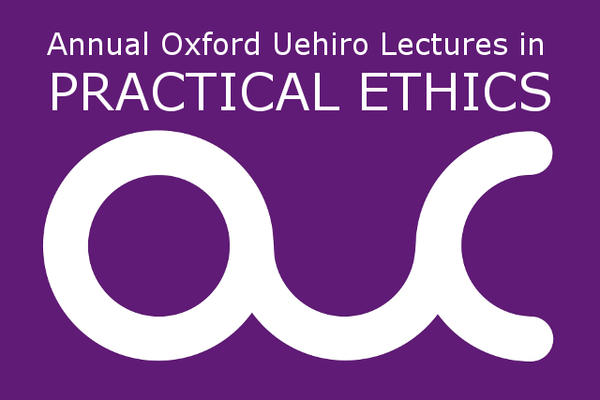 Fundable Projects 2021
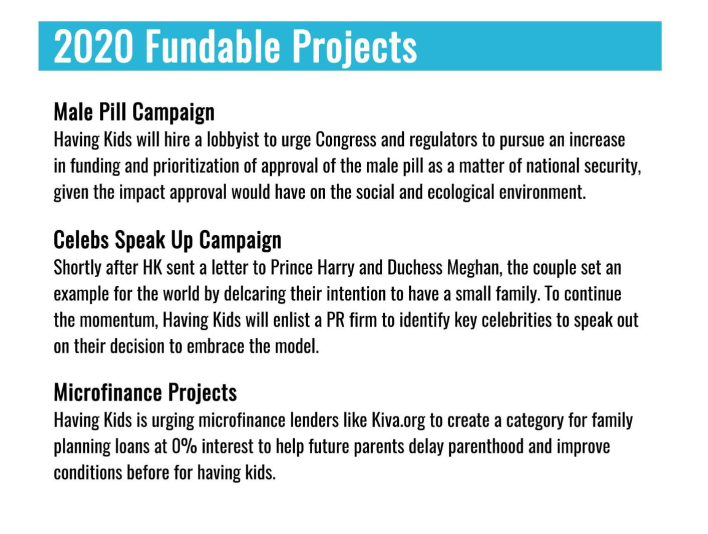 [Speaker Notes: Male Pill Campaign 
Having Kids will hire a lobbyist to urge Congress and regulators to pursue an increase in funding and prioritization of approval of the male pill as a matter of national security, given the impact approval would have on the social and ecological environment. 

Celebs Speak Up Campaign 
Shortly after HK sent a letter to Prince Harry and Duchess Meghan, the couple set an example for the world by delcaring their intention to have a small family. To continue the momentum, Having Kids will enlist a PR firm to identify key celebrities to speak out on their decision to embrace the model. 

Microfinance Projects 
Having Kids is urging microfinance lenders like Kiva.org to create a category for family planning loans at 0% interest to help future parents delay parenthood and improve conditions before for having kids.]
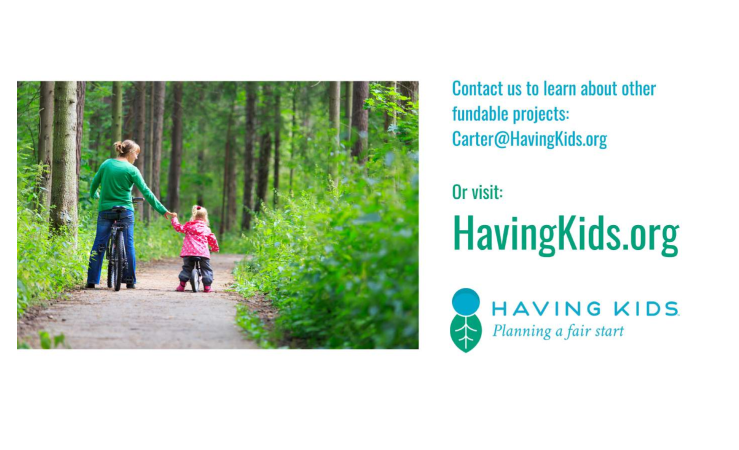